Horizoni raport 2014 (väljakutsed, trendid ja tehnoloogia) ja eTwinning
Ingrid Maadvere
24.08.2015
Horizoni raport 2014
Ülevaade uutest trendidest ja tehnoloogilistest arengutest, mis mõjutavad haridust järgmise viie aasta jooksul.
Väljaandja: 
Euroopa komisjoni hariduse ja kultuuri peadirektoraat; 
Euroopa Komisjoni Ühendatud Uurimiskeskus – Tulevikutehnoloogiate Uurimisinstituut; 
Uue Meedia Konsortsium (New Media Consortium)
Esimene raport 2002. aastal.
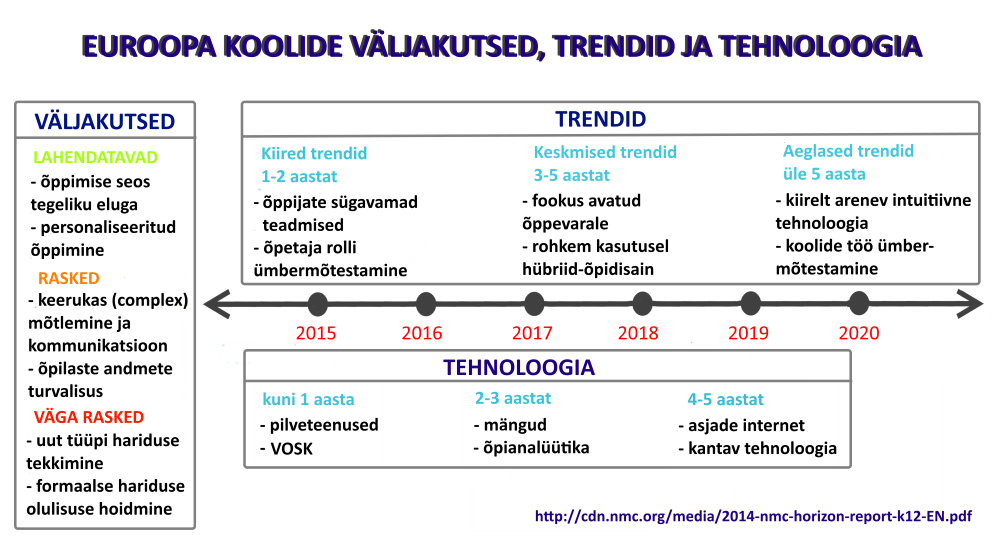 http://cdn.nmc.org/media/2014-nmc-horizon-report-k12-EN.pdf
Kiired trendid
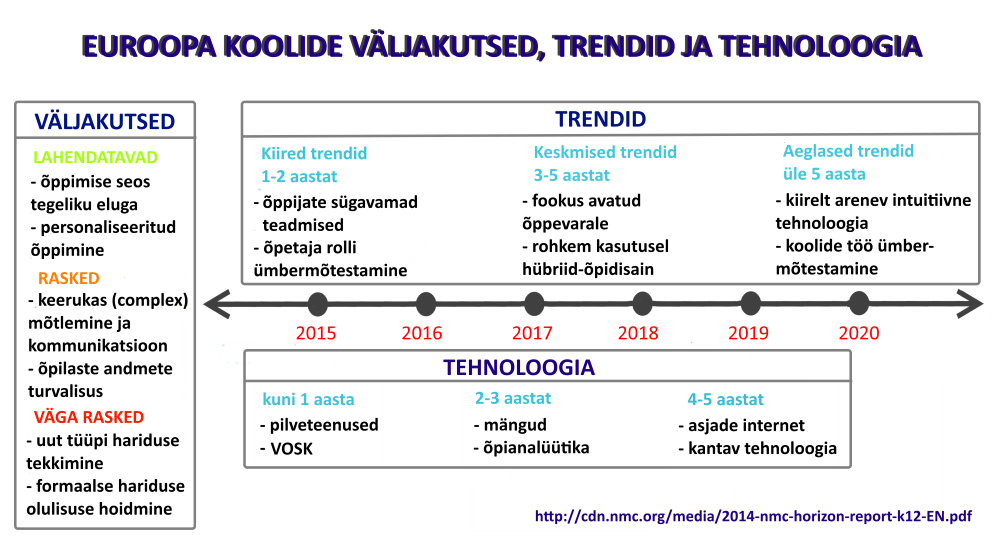 Õpetajate rolli
ümbermõtestamine
koostöö 
digipädevus
õpetaja kui mentor
õpilasekeskne õpe
professionaalne areng
Õppijate sügavamad teadmised
õpitu rakendamine
projektõpe, probleemõpe, uurimuslik õpe
VOSK
side päriseluga
Keskmised trendid
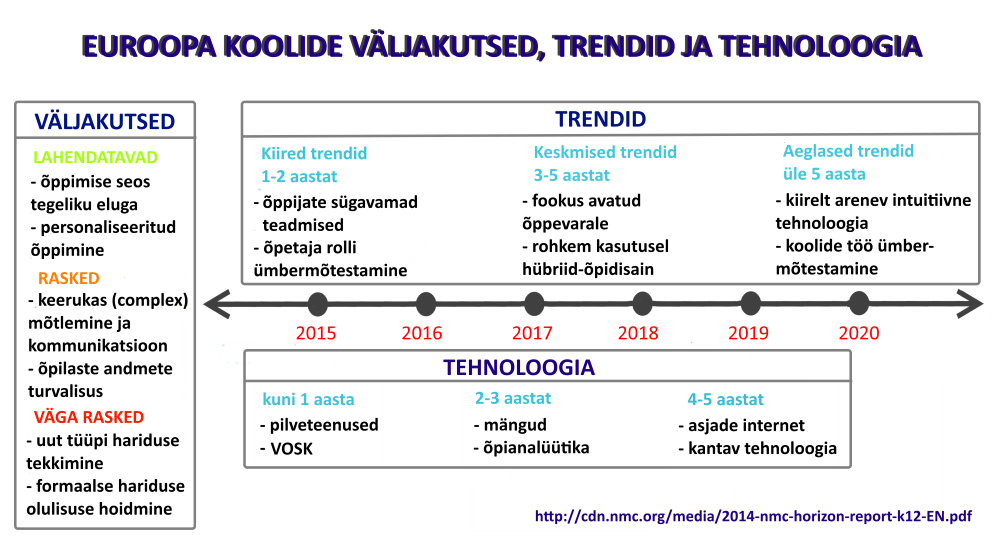 Hübriid-õpidisain
reaalsed ja virtuaalsed õpikeskkonnad
erinevad hübriidõppe mudelid
MOOC
Avatud õppevara
open educational resources (OER)
materjalide kohandamine
Creative Commons
jagamine
Aeglased trendid
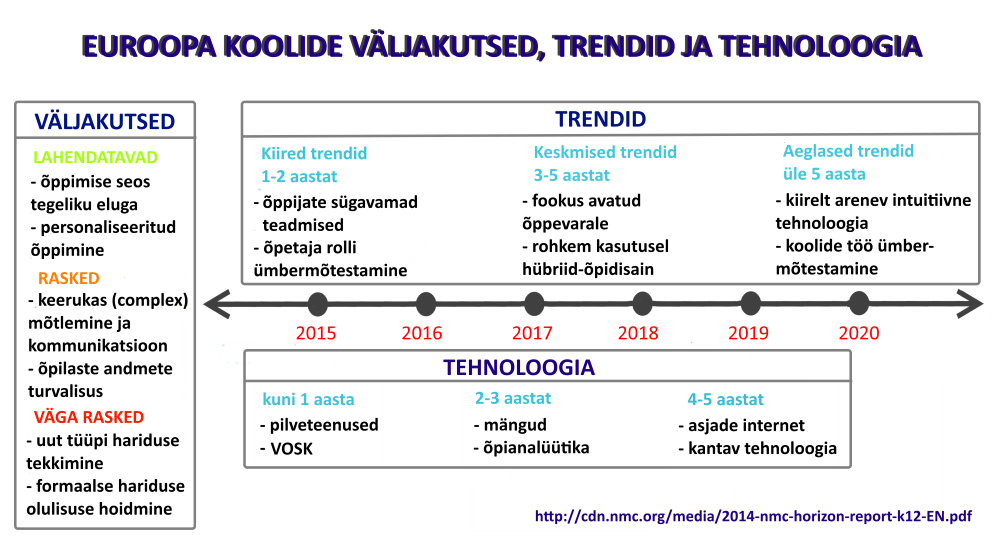 Koolitöö ümbermõtestamine
õpilaste vaba liikumine ajas ja ruumis
koolide disain
Intuitiivne tehnoloogia
puutetundlikud pinnad
intuitiivne kasutamine
juhtimine keha, liigutuste, häälega
Xbox Kinect jne
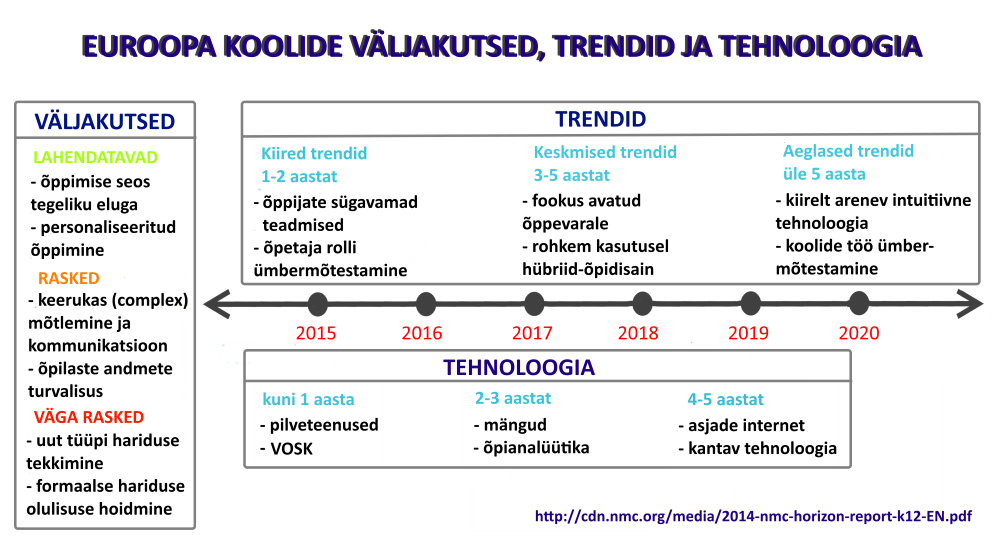 Lahendatavad väljakutsed
Õppimise seos tegeliku eluga
valmistumine eluks
ettevõtete kaasamine

Personaliseeritud õppimine
ennastjuhtiv õppija
rühmatööl põhinev õpe
õpilased määravad õpieesmärgid
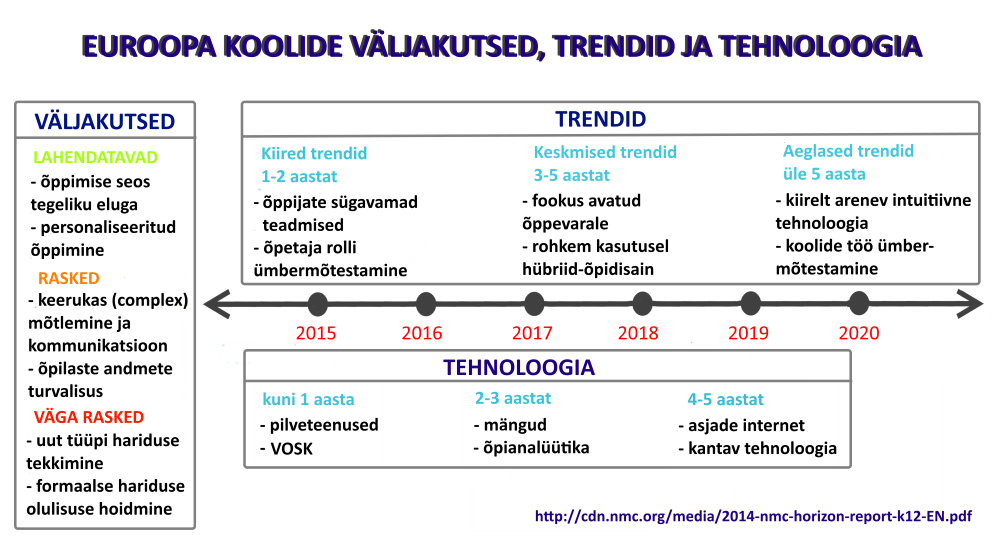 Rasked väljakutsed
Keerukas mõtlemine ja kommunikatsioon
erinevus inim- ja tehisintelligentsi vahel
arusaamine võrgumaailmast
suhtlemine ja koostöö

Õpilaste andmete turvalisus
kõikjalolev tehnoloogia
pilveteenused
kolmandate osapoolte huvi
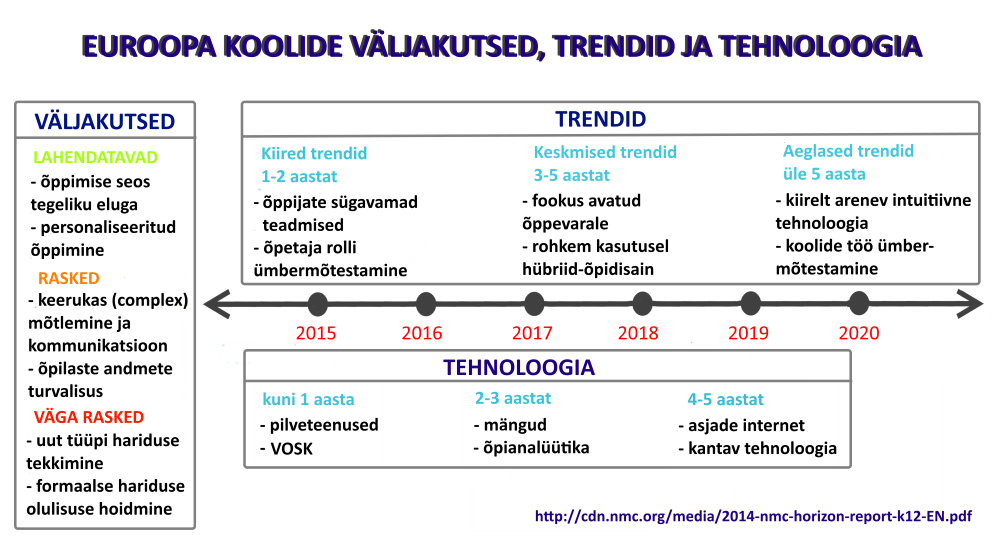 Väga rasked väljakutsed
Uut tüüpi hariduse tekkimine
alternatiivsed koolid
erakoolid
veebikoolid

Formaalse hariduse olulisus
Miks kool on vajalik?
Tehnoloogia: kuni 1 aasta
VOSK (võta oma seade kaasa)
BYOD (bring your own device)
õpilased ja õpetajad kasutavad oma seadmeid
väga erinev tehnoloogia ja võimalused

Pilveteenused
andmete hoidmine pilves
koostöö
mobiilsus
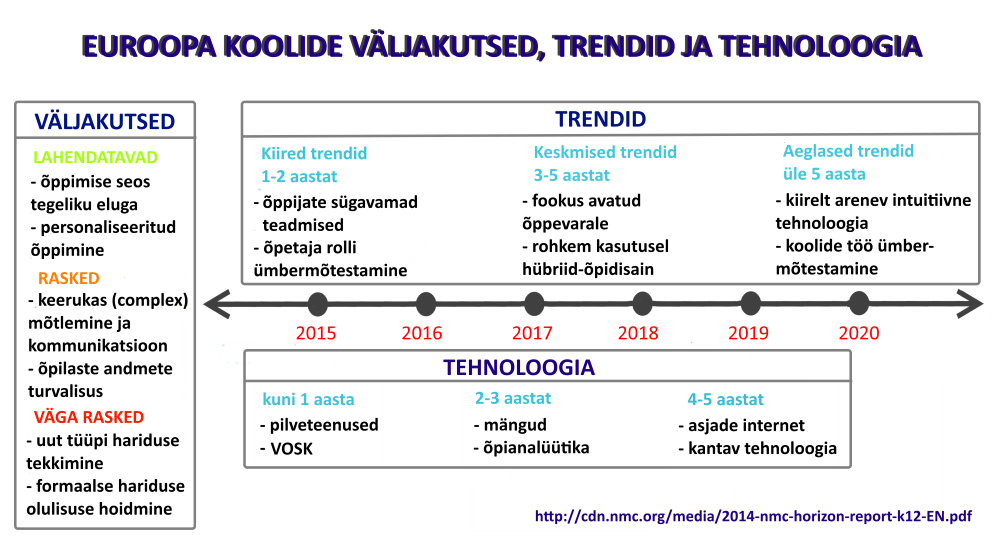 Tehnoloogia: 2-3 aastat
Mängud
mängupõhine õpe
digitaalsed mängud

Õpianalüütika
õppijate kohta andmete kogumine ja nende analüüs
eesmärk toetada õppijat
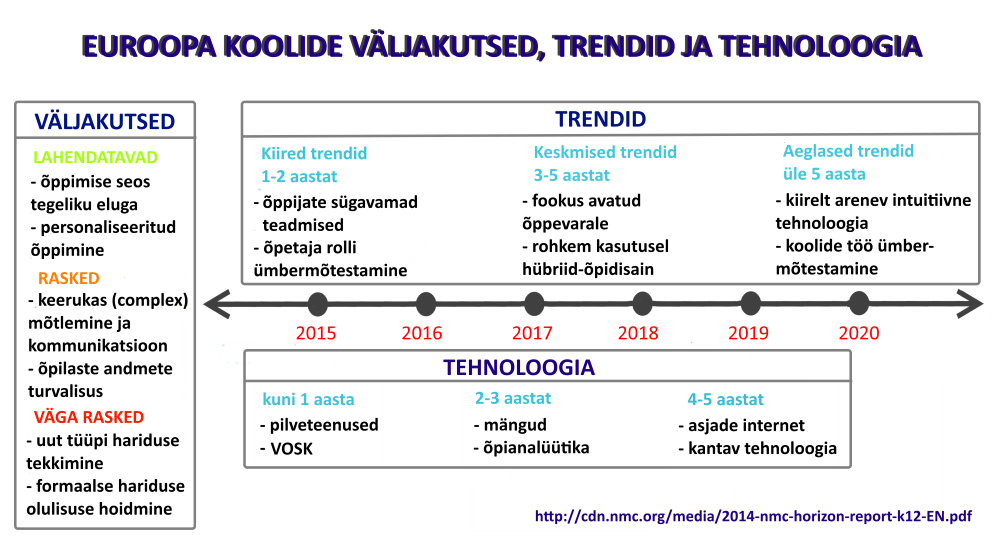 Tehnoloogia: 4-5 aastat
Asjade internet
erinevad asjad on ühendatud internetti
reaalne maailm seotud virtuaalse maailmaga

Kantav tehnoloogia
tehnoloogiat kantakse ehetena, riietena, kotina
Google prillid, targad kellad jne
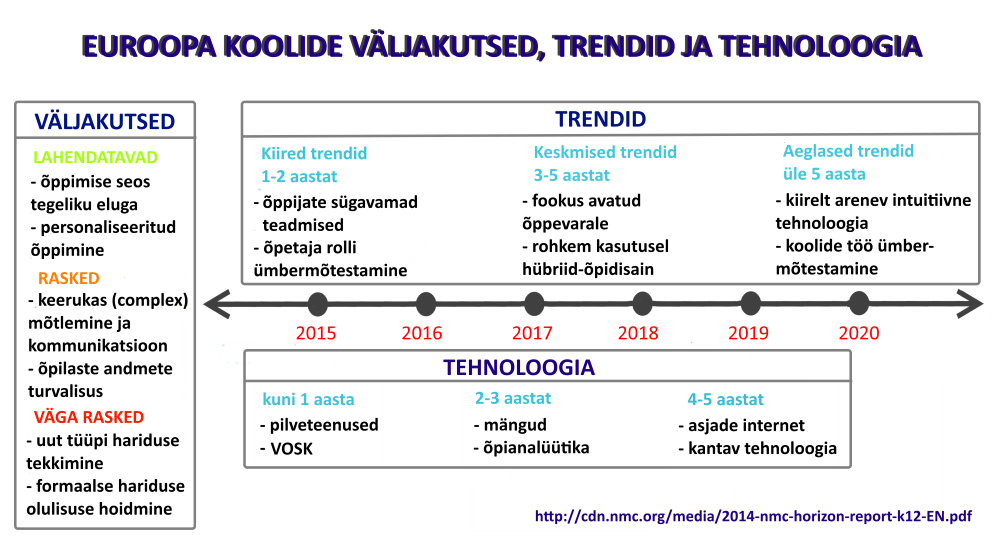 :)